COMMUT3R
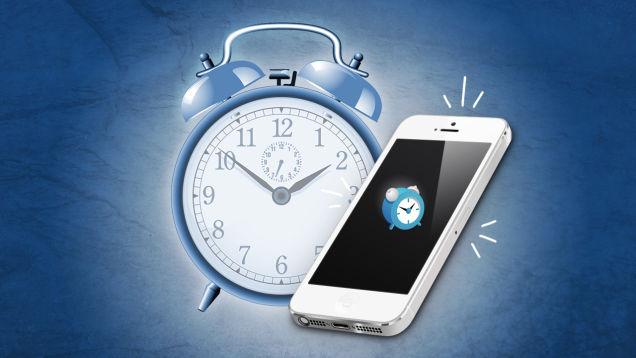 By: Emily Dryden, Brooke Hirst, Andrew Rudoi, Evan Tini
Problem
Currently people arrive late to: 
Doctor appointments
School/Work
Meetings
Social events 
Flights

People arrive late due to:
Weather
Traffic
Misinterpretations of current conditions
Didn’t leave themselves enough time for their morning routine
Solution: COMMUT3R
COMMUT3R integrates information from:
A person’s calendar
Traffic and weather applications from a user’s device
Google maps
NBC10
WeatherChannel

COMMUT3R takes this information and generates alarms that notify the user of when he/she needs to leave their current location to arrive at their destination on time.
How does it work?
A user purchases the app for a one-time fee of $0.99

 Hosted locally on user’s device
Configured for iOS and Android 
No hardware, software, or databases needed

 No data is collected by COMMUT3R
The app integrates information from various apps on the device to create a service 
Ensures users’ privacy
What is the Outcome?
What is the Performance?
What is the Cost?
What is the Risk?
Financial Analysis
Why will it be successful?
Currently, there is no traffic/weather/GPS app on the market that offers all of COMMUT3R’s capabilities:
Proactively anticipates traffic and weather conditions in real-time
Incorporates users’ morning routine times into wake up alarms
Notifies a user of when he/she needs to leave their current location, in order to arrive at their event location on time

 COMMUT3R is a low cost/high quality app that will increase its users’ productivity and punctuality, as well as lower their stress levels.

 COMMUT3R also respects its users’ privacy and, therefore, does not collect data about its users like other applications do.
Systems Architecture
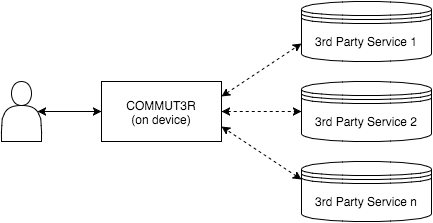 Prototype Walkthrough and Questions?